Algorithmen und Datenstrukturen
Prof. Dr. Ralf Möller
Universität zu Lübeck
Institut für Informationssysteme

Felix Kuhr (Übungen)
sowie viele Tutoren
Splay-Operation
Beispiel:
zig-zag Operation (3a)
10
3
19
x
1
5
14
28
1
3
5
10
14
19
28
∞
2
http://www14.in.tum.de/lehre/2008WS/ea/index.html.de
Splay-Operation
5
10
3
19
1
14
28
1
3
5
10
14
19
28
∞
3
http://www14.in.tum.de/lehre/2008WS/ea/index.html.de
Splay
procedure splay(x, T)
  while parentExists(x, T) do
      // x wandert hoch      Wende geeignete Splay-Operation an
4
http://www14.in.tum.de/lehre/2008WS/ea/index.html.de
Splay-Operation: Maximal ein zig
Beispiele:
x
x
zig-zig, zig-zag, zig-zig, zig
zig-zig, zig-zag, zig-zag, zig
5
http://www14.in.tum.de/lehre/2008WS/ea/index.html.de
Wirkung der Splay-Operationen
search(a)
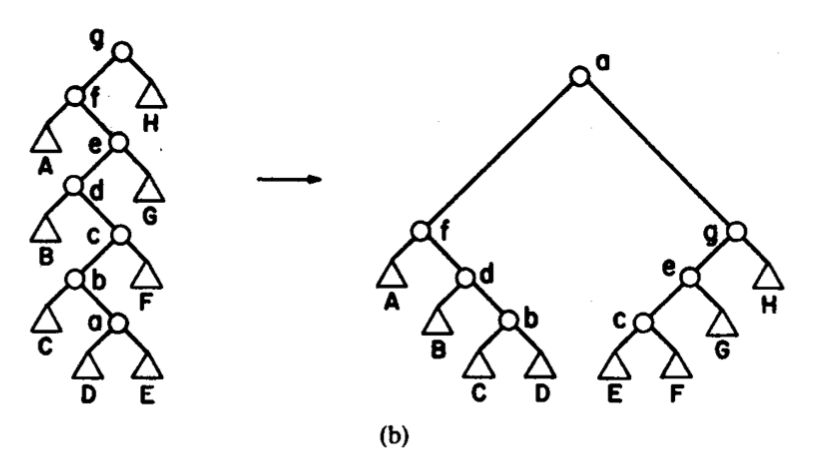 search(a)
6
Analyse von Splay-Bäumen
Über eine Folge von Zugriffen mit search entsteht ein ausgeglichener Baum
Argumentationstechnik:
Tsearch(n) amortisiert in O(log n)
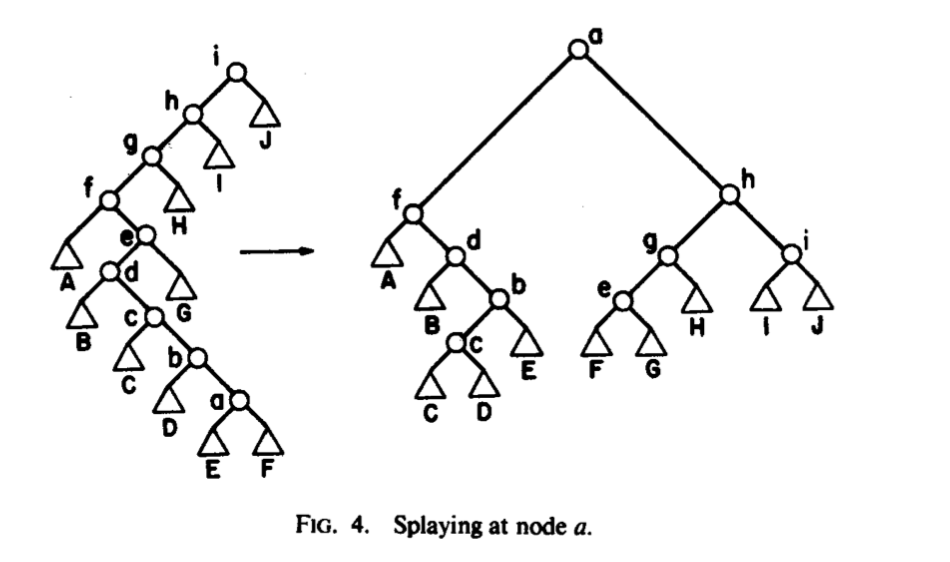 search(a)
Daniel D. Sleator, Robert Tarjan: Self-Adjusting Binary Search Trees, In: Journal of the ACM (Association for Computing Machinery). 32, Nr. 3, S. 652–686, 1985
7
Splay-Bäume: Amortisierte Analyse
search(k)-Operation: (exakte Suche)
Laufe von Wurzel startend nach unten, bis k im Baumknoten gefunden (Abkürzung zur Liste) oder bei Liste angekommen (in diesem Fall Schlüssel nicht vorhanden)
k in Baum: rufe splay(k) auf

Amortisierte Analyse:Sei F eine Folge von m Splay-Operationen auf beliebigem Anfangsbaum mit n Elementen (m>n) 
	T(F) ≤ c + 𝛴i=1m AOpi(si-1)
	AX(s) := 𝜙(s‘) - 𝜙(s) + TX(s) := D 𝜙(s) + TX(s) für s → s‘  

TX(s) = Anzahl der Rotationen
X
8
http://www14.in.tum.de/lehre/2008WS/ea/index.html.de
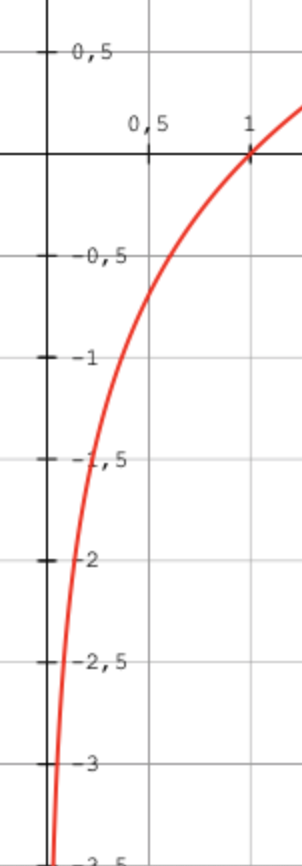 Splay-Operation: Potential
Gewicht von Knoten x: w(x)    // z.B. 1/nrelative Zugriffshäufigkeit ∈ [0, 1]
Baumgewicht von Baum T mit Wurzel x: tw(x)= 𝛴y ∈ T_x w(y) ≤ 1
Rang von Knoten x: r(x) = log(tw(x))  // für Wurzel = 0
Potential von Baum T: 𝜙(T) = 𝛴x ∈ T r(x)

Behauptung “amortisierte Splaykosten”: Sei T ein Splay-Baum mit Wurzel u und x ein Knoten in T. Die amortisierten Kosten für splay(x, T) sind max. 1+3(r(u)-r(x)) ∈ O(log(tw(u)/tw(x)))
T_x denotiere alle Knoten in T unter (und einschl.) x
9
http://www14.in.tum.de/lehre/2008WS/ea/index.html.de
x
y
zig
y
x
A
C
B
C
A
B
Splay-Operation
Begründung für Korrektheit der Behauptung:
Induktion über die Folge der Rotationen.
r und tw : Rang und Gewicht vor Rotation
r’ und tw’: Rang und Gewicht nach Rotation
1. Fall:




Amortisierte Kosten:
   ≤ 1+r’(x)+r’(y)-r(x)-r(y) ≤ 1+r’(x)-r(x)   da r’(y)≤r(y) 
   ≤ 1+3(r’(x)-r(x))                                     da r’(x)≥r(x)
Laufzeit(1 Rotation)
Änderung von 𝜙
10
http://www14.in.tum.de/lehre/2008WS/ea/index.html.de
x
z
y
y
D
A
x
z
zig-zig
C
B
A
B
C
D
Splay-Operation
2. Fall:





Amortisierte Kosten:
 ≤ 2+r’(x)+r’(y)+r’(z)-r(x)-r(y)-r(z)
 = 2+r’(y)+r’(z)-r(x)-r(y)      da r’(x)=r(z)
 ≤ 2+r’(x)+r’(z)-2r(x)   da r’(x)≥r’(y) und r(y)≥r(x)
11
http://www14.in.tum.de/lehre/2008WS/ea/index.html.de
x
z
y
y
D
A
x
z
zig-zig
C
B
A
B
C
D
Splay-Operation
r’(x)
2. Fall:





Behauptung: Es gilt, dass
           2+r’(x)+r’(z)-2r(x) ≤ 3(r’(x)-r(x))
d.h.
                        r(x)+r’(z) ≤ 2(r’(x)-1)und damit	 r(x)-r’(x) +r’(z)-r’(x) ≤ -2
r(x)
r’(z)
12
http://www14.in.tum.de/lehre/2008WS/ea/index.html.de
x
z
y
y
D
A
x
z
zig-zig
C
B
A
B
C
D
Splay-Operation
r’(x)
2. Fall:





Es bleibt also zu zeigen, dass
                      r(x)-r’(x) +r’(z)-r’(x) ≤ -2 
Anders gesagt: 
	log(tw(x)) – log(tw’(x)) + log(tw’(z)) – log(tw’(x)) ≤ -2
	log( tw(x)/tw’(x) ) + log( tw’(z)/tw’(x) ) ≤ -2
r(x)
r’(z)
13
http://www14.in.tum.de/lehre/2008WS/ea/index.html.de
x
z
y
y
D
A
x
z
zig-zig
C
B
A
B
C
D
Splay-Operation
r’(x)
2. Fall:






log( tw(x)/tw’(x) ) + log( tw’(z)/tw’(x) ) ≤ -2

Beh:        tw(x)/tw’(x) > 0       tw’(z)/tw’(x) > 0
           	    tw(x)/tw’(x)      +     tw’(z)/tw’(x)         < 1
r(x)
r’(z)
14
http://www14.in.tum.de/lehre/2008WS/ea/index.html.de
x
z
y
y
D
A
x
z
zig-zig
C
B
A
B
C
D
Splay-Operation
r’(x)
2. Fall:






tw(x)/tw’(x)      +     tw’(z)/tw’(x)         < 1
tw(x) + tw’(z) < tw’(x) 
         w(x)+tw(A) + tw(B) + w(z)+tw’(C)+tw’(D) 
    < w(x)+tw’(A)+ w(y) + tw’(B) + w(z)+tw’(C)+tw’(D)
r(x)
r’(z)
15
http://www14.in.tum.de/lehre/2008WS/ea/index.html.de
x
z
y
y
D
A
x
z
zig-zig
C
B
A
B
C
D
Splay-Operation
r’(x)
2. Fall:





         w(x)+tw(A) + tw(B) + w(z)+tw’(C)+tw’(D) 
    < w(x)+tw’(A) + w(y) + tw’(B) + w(z)+tw’(C)+tw’(D) 

0 < w(y)  true

Also:   tw(x)/tw’(x)      +     tw’(z)/tw’(x)         < 1
r(x)
r’(z)
16
http://www14.in.tum.de/lehre/2008WS/ea/index.html.de
Splay-Operation
Wir wissen nun:    tw(x)/tw’(x)  +   tw’(z)/tw’(x)       < 1

Zurück zu: log( tw(x)/tw’(x) ) + log( tw’(z)/tw’(x) ) ≤ -2

Betrachte die Funktion f(x,y)=log x + log y.

Wir zeigen: f(x,y) ≤ -2 für alle x,y>0 mit x+y<1.
17
http://www14.in.tum.de/lehre/2008WS/ea/index.html.de
Splay-Operation
Behauptung: Die Funktion f(x,y)=log x + log y hat in dem Bereich x,y>0 mit x+y ≤ 1 im Punkt (½,½) ihr Maximum.
Begründung für Korrektheit:
Da die Funktion log streng monoton wachsend ist, kann sich das Maximum nur auf dem Geradensegment x+y=1, x,y>0, befinden.
Neues Maximierungsproblem: betrachteg(x) = log x + log (1-x)
Einzige Nullstelle von g’(x) = 1/x - 1/(1-x) ist x=1/2. 
Für g’’(x)= -(1/x2 + 1/(1-x)2)) gilt g’’(1/2) < 0.
Also hat Funktion f im Punkt (½,½) ihr Maximum.
18
http://www14.in.tum.de/lehre/2008WS/ea/index.html.de
x
z
y
y
D
A
x
z
zig-zig
C
B
A
B
C
D
Splay-Operation
Zurück zum
r’(x)
2. Fall:





Behauptung: Amortisierte Kosten ≤ 3(r’(x)-r(x))
Zwischenresultate: Behauptung gilt, wenn: log x + log y ≤ -2 für alle x,y>0 mit x+y<1Maximum von log x + log y für x+y=1 bei (½, ½)
Folgerung: Die Behauptung ist korrekt, da log(½) = -1 und damit log(½) + log(½) ≤ -2
r(x)
r’(z)
19
http://www14.in.tum.de/lehre/2008WS/ea/index.html.de
z
x
y
zig-zag
x
D
y
z
A
A
B
C
D
B
C
Splay-Operation
3. Fall:





Amortisierte Kosten:
 ≤ 2+r’(x)+r’(y)+r’(z)-r(x)-r(y)-r(z)
 ≤ 2+r’(y)+r’(z)-2r(x)    da r’(x)=r(z) und r(x)≤r(y)
 ≤ 2(r’(x)-r(x))  behaupten wir, und…
20
http://www14.in.tum.de/lehre/2008WS/ea/index.html.de
z
x
y
zig-zag
x
D
y
z
A
A
B
C
D
B
C
Splay-Operation
3. Fall:





…es gilt:
       2+r’(y)+r’(z)-2r(x) ≤ 2(r’(x)-r(x))
gdw      2r’(x)-r’(y)-r’(z) ≥ 2
gdw              r’(y)-r’(x)+r’(z)-r’(x) ≤ -2 
Analog zu Fall 2 gilt das, und 2(r’(x)-r(x)) ≤ 3(r’(x)-r(x))
21
http://www14.in.tum.de/lehre/2008WS/ea/index.html.de
Splay-Operation
Beweis von Behauptung “amortisierte Splaykosten”: (Fortsetzung)
Induktion über die Folge der Rotationen.
r und tw : Rang und Gewicht vor Rotation
r’ und tw’: Rang und Gewicht nach Rotation
Für jede Rotation ergeben sich amortisierte Kosten von max. 1+3(r’(x)-r(x)) (Fall 1, zig, NB: max 1 zig) bzw. 3(r’(x)-r(x)) (Fälle 2 und 3)
Aufsummierung der Kosten pro Zugriff ergibt max.1 + 𝛴Rot. 3(r’(x)-r(x)) = 1+3(r(u)-r(x))
22
http://www14.in.tum.de/lehre/2008WS/ea/index.html.de
Splay-Operation
Baumgewicht von Baum T mit Wurzel x: tw(x)= 𝛴y ∈ T(x) w(y)
Rang von Knoten x: r(x) = log(tw(x))
Potential von Baum T: 𝜙(T) = 𝛴x ∈ T r(x)
Sei W=𝛴x ∈ T w(x) und wi das Gewicht von Knoten x in i-tem Aufruf von search.

“amortisierte Splaykosten”: Sei T ein Splay-Baum mit Wurzel u und x ein Knoten in T. Die amortisierten Kosten für splay(x,T) sind max. 1+3(r(u)-r(x)) = 1+3∙log (tw(u)/tw(x)).

Korollar: Für m search-Operationen der Folge F sind die amortisierten Kosten A(F) = m+3𝛴i=1m log (W/wi).
23
http://www14.in.tum.de/lehre/2008WS/ea/index.html.de
Splay-Baum: Balance-Theorem
Balance Theorem: “ Splay-Bäume arbeiten wie ausgeglichene Bäume” Die Laufzeit für m search Operationen in einem n-elementigen Splay-Baum T ist in
                               O(m⋅log n)   (NB: m > n)
Begründung für Gültigkeit des Theorems:
Sei w(x) = 1/n für alle Knoten x in T (gleiche relative Zugriffshäufigkeit). 
Dann ist W=1 und r(x) ≤ log W = log 1 für alle x in T.
Erinnerung: für eine Operationsfolge F ist die Laufzeit T(F) ≤ A(F) + 𝜙(s0) für amortisierte Kosten A und Anfangszustand s0
 𝜙(s0) = 𝛴x ∈ T r0(x) ≤ n log 1 = 0
Aus dem Korollar von oben ergibt sich das Theorem:
T(F) ≤ m+3𝛴i=1m log (W/wi) = m + 3𝛴i=1m log(1/ (1/n))  = m + 3𝛴i=1m log n = m + 3m log n ∈ O(m log n)
24
http://www14.in.tum.de/lehre/2008WS/ea/index.html.de
Conclusio
Tsearch(n) liegt amortisiert in O(log n)
Deutung: Splay-Bäume arbeiten so effektiv wie ausgeglichene Bäume bei langen Search-Sequenzen
Vernünftig, wenn…
… es als sinnvoll erachtet wird, dass so modelliert wird:
Gewicht von Knoten x: w(x)    // z.B. 1/nrelative Zugriffshäufigkeit ∈ [0, 1]
Baumgewicht von Baum T mit Wurzel x: tw(x)= 𝛴y ∈ T_x w(y) ≤ 1
Rang von Knoten x: r(x) = log(tw(x))  // für Wurzel = 0
Potential von Baum T: 𝜙(T) = 𝛴x ∈ T r(x)
Daniel D. Sleator, Robert Tarjan: Self-Adjusting Binary Search Trees, In: Journal of the ACM (Association for Computing Machinery). 32, Nr. 3, S. 652–686, 1985
25
Splay-Baum Operationen
Annahme: zwei Splay-Bäume T1 und T2 mit key(x)<key(y) für alle x∈T1 und y∈T2.

merge(T1,T2):
x
x
T1
T2
T’1
T2
T’1
T2
∞
search(x), x<∞ max. in T1
26
http://www14.in.tum.de/lehre/2008WS/ea/index.html.de
Splay-Baum Operationen
split(k,T):
k bzw. Nachf(k)
T
T1
T2
T1
T2
∞
>k
search(k)
27
http://www14.in.tum.de/lehre/2008WS/ea/index.html.de
Splay-Baum Operationen
insert(e):
insert wie im Binärbaum
splay-Operation, um key(e) in Wurzel zu verschieben

delete(k):
führe search(k) aus (bringt k in die Wurzel)
entferne Wurzel und führe merge(T1,T2) der beiden Teilbäume durch
28
http://www14.in.tum.de/lehre/2008WS/ea/index.html.de
Zusammenfassung
Für Splay-Bäume liegt Tsearch(n) amortisiert in O(log n)
Tinsert(n) liegt amortisiert in O(log n)
Tdelete(n) liegt amortisiert in O(log n)
29